Студија случаја – модели продаје
Ђорђе Јокић, стечајни управник
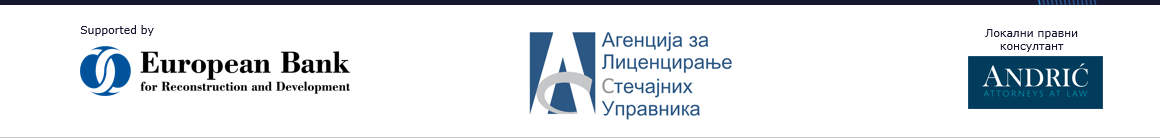 ПОСТУПАК ПРОДАЈЕ
- Након добијања решења о банкротству, стечајни управник приступa продаји
- Извршена је процена имовине стечајног дужника или стечајног дужника као правног лица
- На основу  врсте и карактеристика предмета продаје, ст. управник доноси одлуку о методу продаје
У складу са законом којим се уређује стечај и у складу са Националним стандардом 5. Правилника о утврђивању националних стандарда у управљању стечајном масом, основни методи продаје су:
- Јавно надметање
- Јавно прикупљање понуда
- Непосредна погодба
Осим основних метода продаје, Законом о стечају регулисана је и продаја специфичних врста имовине:
- Продаја на одговарајућој берзи или тржишту,
- Продаја кварљиве робе.
ЈАВНО НАДМЕТАЊЕ
Продајна документација
1) информације о предмету продаје (опис и техничке карактеристике предмета продаје);
3) нацрт купопродајног уговора;
4) нацрт банкарске гаранције;
5) уговор о чувању поверљивих података
6) обавештење потенцијалним купцима да се имовина купује у виђеном стању.
7) образац пријаве за учешће у поступку продаје; 
8) изјава о губитку права на повраћај депозита.
ЈАВНО НАДМЕТАЊЕ
Одлуке које доноси стечајни управник
Место одржавања продаје (канцеларија стечајног управника, просторије суда, изнајмљена сала,...)
Време одржавања продаје (пример: избегавање годишњих одмора, већи временски распон од датума огласа до датума продаје,...). 
Цена продајне документације (поједини стечајни управници иду са ниском ценом како би анимирао што већи број купаца, док другима цена продајне документације служи за диференцирање купаца, односно на одвајање „правих купаца“ од „лажних купаца“ те подижу цену продајној документацији на нереално високи износ)
ЈАВНО НАДМЕТАЊЕ
Пример - цена продајне документације
Да ли је висока цена продајне документације Убица конкуренције или одвајање „правих купаца“ од „лажних купаца“?
Привредни суд у ХХХХХ донео је решење којим се одлаже продаја стечајног дужника ХХХХХ. Продаја стечајног дужника као правног лица била је претходно заказана за ХХХХХ када је планирано јавно надметање.
Привредни суд у ХХХХХ одлучио је да прихвати примедбе стечајних поверилаца 1 и 2, као и примедбе које су упутила заинтересована лица 3 и фирма 4 и да одложи продају стечајног дужника.
Готово сви они жалили су се на превисоку цену откупне документације, која је већа од милион евра, указујући да је то био покушај да се из надметања за куповину истисне конкуренција. 
У овом случају, у медијима се наводи да је превисока цена продајне документације „убица конкуренције пред продају“. 
Извор: разни медији
ЈАВНО НАДМЕТАЊЕ
Пример – почетна цена на јавном надметању
Да ли је почетна цена на првом јавном надметању увек 50% процењене вредности?

Судска пракса:
Суд налази да je примедба разлучног повериоца C. A. AD NOVI SAD, од 10. 6. 2022. године, основана, jep и ако je Националним стандардом број 5 о начину и поступку уновчавања имовине стечајног дужника, прописано да приликом прве продаје имовине стечајног дужника јавним надметањем почетна цена износи 50% процењене вредности, ниједна одредба Закона о стечају, a ни Национални стандард број 5 не забрањује да почетна цена приликом прве продаје имовине стечајног дужника јавним надметањем, буде виша од 50% од процењене вредности имовине која je предмет продаје, a подносилац примедбе je предложио и повољнији начин уновчавања, што je у интересу свих поверилаца стечајног дужника.
(Закључак Привредног суда у Новом Саду, 2. Ст. 99/2019 од 15. 6. 2022)
ЈАВНО НАДМЕТАЊЕ
Обавештење о намери, плану продаје, начину уновчења, методу продаје и роковима продаје
15 дана пре дана објављивања огласа о продаји:
1) место и адреса на којој се имовина налази;
2) детаљан опис имовине и њене функције;
3) почетна цена и услови под којима ће се извршити јавно надметање.
ЈАВНО НАДМЕТАЊЕ
Пример – одустајање од оглашене продаје
Да ли стечајни управник може да одустане од заказане и оглашене продаје јавним надметањем под одређеним условима или може увек, јер је то део његових овлашћења?
Примедбе или приговор на предложену продају се могу уложити у року од 5 дана од дана пријема обавештења стечајног управника о намери, плану продаје, начину уновчења, методу продаје и роковима продаје... Закључује се да је законодавац желео да избегне могућност одлагања заказане оглашене продаје. Међутим, циљ ових одредби не упућује на то да и након оглашавања продаје стечајни управник не може од исте одустати, већ указује да је законодавац желео увести, у складу са начелом хитности, поступак уновчења имовине у разумне рокове.Како стечајни управник уновчава имовину то би, генерално посматрано, могао и одустати од продаје заказане јавним надметањем. Оправданост и целисходност таквог поступања цени се у сваком конкретном случају.
(Одговори на питања Привредних судова који су утврђени на седници Одељења за привредне спорове Привредног апелационог суда одржаној 22-23. 11. 2022. и на седници Одељења за привредне преступе Привредног апелационог суда одржаној 24. 11. 2022)
ЈАВНО НАДМЕТАЊЕ
Пример – одустајање од оглашене продаје
Судска пракса:
Најзначајније средство заштите поверилаца и других заинтересованих лица у поступку продаје је приговор на предложену продају.
Приговор не одлаже продају, осим ако стечајни судија не одлучи другачије.
(Решење Привредног суда у Пожаревцу, Ст.14/15 од 28. 9. 2020. године потврђено Решењем Привредног апелационог суда у Београду, Пвж.486/20 од 17. 3. 2021)
ЈАВНО НАДМЕТАЊЕ
Оглашавање
стечајни управник дужан је да огласи продају у најмање два високотиражна дневна листа који се дистрибуирају на целој територији Републике Србије и на интернет страни овлашћене организације и то најкасније 30 дана пре дана одређеног за јавно надметање или достављање понуда.
+
стечајни управник ће размотрити потребу оглашавања: 
на страном језику, 
у средствима информисања изван територије Републике Србије, 
 путем интернета и специјализованих портала, као и 
директно обавештавање потенцијалних купаца о продаји.
ЈАВНО НАДМЕТАЊЕ
Пример - оглашавање
Да ли је оглашавање у домаћим дневним листовима довољно?

Друштво ХХХХХ жалио се и на то што се продаја стечајног дужника од међународног значаја оглашава само у домаћим дневним листовима. Реч је о Политици и Данасу.
Други поверилац, ХХХХХ напомиње да није ни обавештена о продаји, а има примедбу и на прекратак рок од објављивања огласа до организовања продаје.

Извор: медији
ЈАВНО НАДМЕТАЊЕ
Оглашавање – потенцијални проблеми
У складу са Националним стандардом број 5 о начину и поступку уновчавања имовине стечајног дужника, заинтересовани купци дужни су да положе износ депозита најкасније на дан одржавања продаје, уплатом у новцу или полагањем банкарске гаранције. 
Ово може представљати проблем стечајном управнику који мора у огласу јасно да назначи до ког дана и часа се може уплатити депозит, те да има електронску контролу уплате и тиме избегне непотребне компликације. Ситуација се може додатно закомпликовати ако потенцијални купац прилаже банкарску гаранцију, те у том смислу потребно је предвидети доставу „предфиналне“ банкарске гаранције након попуњавања службеника банке на одобрење стечајном управнику пре саме доставе исте како се не би дошло у ситуацију да потенцијални купци буду одбијени, односно да им се не дозволи учешће на надметању.
ЈАВНО НАДМЕТАЊЕ
Радње стечајног управника приликом спровођења продаје
ЈАВНО НАДМЕТАЊЕ:
1) оглашава продају јавним надметањем;
2) региструје учеснике јавног надметања;
3) спроводи јавно надметање;
4) води записник;
5) проглашава купца након завршеног поступка продаје;
6) закључује купопродајни уговор са проглашеним купцем.
ЈАВНО НАДМЕТАЊЕ
Радње стечајног управника и одлуке које доноси
-Организовање продаје: Стечајни управник спроводи продају углавном у својој канцеларији. Уколико не постоје технички услови да се продаја одржи у канцеларији, стечајни управник треба да размотри да јавно надметање спроведе у салама суда или на другим местима. Такође, често је и пожељно да ангажује аукционара – професионалног продавца како би минимизирао могуће ситуације које би на негативан начин утицале на спровођење и ток продаје (пример: слике, уметнине,...). 
 -Висина корака на лицитацији: Правилником о утврђивању националних стандарда за управљање стечајном масом, односно националним стандардом број 5, тзв. лицитациони корак може бити у распону до 5% процењене вредности.
-Процедура регистровања и вођења јавног надметања: И код процедуре у вођењу јавног надметања постоје разлике. Поједини стечајни управници код првог позива за прихватањем почетне цене уписују све присутне понуђаче, док други уписују само првог и другог понуђача.
ЈАВНО НАДМЕТАЊЕ
Пример
Понуђач сам себи подиже цену на јавном надметању

Пример:
Продаје се земљиште стечајног дужника Х. На јавном надметању, након позива стечајног управника, сви прихватају почетну цену. Креће се са надметањем тако што први понуђач прихвати наредну цену, док други понуђач одмах следећу. У наредним корацима, појављује се само један понуђач (први понуђач), који себи подиже цену у више корака до износа који је три пута већи од највише цене коју је прихватио други понуђач, а који је притом престао да лицитира.
Након завршетка надметања, комисија која је спроводила јавно надметање се консултовала и одлучила да је надметање у складу са Законом о стечају и подзаконским актима. Записник су сви потписали.
ЈАВНО НАДМЕТАЊЕ
Могући проблеми након продаје
Код продаје стечајног дужника јавним надметањем, у случају продаје стечајног дужника као правног лица, целокупне имовине стечајног дужника или имовинске целине, стечајни управник поступа у складу са чланом 136 в Закона. Уколико одбор поверилаца, разлучни односно заложни поверилац у року од 15 дана од дана пријема захтева, стечајном управнику не доставе одобрење у складу са чланом 136 в Закона, стечајни управник ће прогласити јавно надметање неуспешним. Дакле, уколико је постигнута цена нижа од 50% процењене вредности предмета продаје, не може се донети одлука о продаји, односно прогласити најбољи понуђач купцем док се Одбор поверилаца, разлучни односно заложни поверилац не изјасни у складу са чланом 136в Закона о стечају. 
То другим речима значи да уколико се одбор поверилаца не усагласи са постигнутом ценом, до продаје не може доћи и у том случају враћају се депозити потенцијалним купцима док се износи уплаћени на име продајне документације задржавају. 
Решење: Овакву врсту неспоразума и могућу штету по потенцијалног купца стечајни управник може избећи уколико детаљно наведе у огласу све последице до којих се може доћи учествовањем на таквој продаји.
ЈАВНО ПРИКУПЉАЊЕ ПОНУДА
Продајна документација
1) информације о предмету продаје (опис и техничке карактеристике предмета продаје);
3) нацрт купопродајног уговора;
4) нацрт банкарске гаранције;
5) уговор о чувању поверљивих података
6) обавештење потенцијалним купцима да се имовина купује у виђеном стању.
7) образац пријаве за учешће у поступку продаје; 
8) изјава о губитку права на повраћај депозита.
ЈАВНО ПРИКУПЉАЊЕ ПОНУДА
Обавештење о намери, плану продаје, начину уновчења, методу продаје и роковима продаје
15 дана пре дана објављивања огласа о продаји:
1) место и адреса на којој се имовина налази;
2) детаљан опис имовине и њене функције;
3) процена вредности имовине;
4) процедура за избор понуда.
ЈАВНО ПРИКУПЉАЊЕ ПОНУДА
Оглас о продаји
Оглас о продаји поред осталог садржи и: 
место и рок за достављање понуде као и е-маил адресу стечајног управника, 
процењену вредност предмета продаје са назнаком да процењена вредност није минимално прихватљива вредност, нити је на било који други начин обавезујућа или опредељујућа за понуђача приликом одређивања висине понуде, 
обавезне елементе понуде, 
обавештење да се отварање понуда врши 15 минута по истеку рока за достављање понуда на назначеном месту.
ЈАВНО ПРИКУПЉАЊЕ ПОНУДА
Оглашавање
стечајни управник дужан је да огласи продају у најмање два високотиражна дневна листа који се дистрибуирају на целој територији Републике Србије и на интернет страни овлашћене организације и то најкасније 30 дана пре дана одређеног за јавно надметање или достављање понуда.
+
стечајни управник ће размотрити потребу оглашавања: 
на страном језику, 
у средствима информисања изван територије Републике Србије, 
 путем интернета и специјализованих портала, као и 
директно обавештавање потенцијалних купаца о продаји.
ЈАВНО ПРИКУПЉАЊЕ ПОНУДА
Радње стечајног управника приликом спровођења продаје
ЈАВНО ПРИКУПЉАЊЕ ПОНУДА:
1) оглашава продају јавним прикупљањем понуда;
2) прикупља понуде;
3) отвара понуде;
4) рангира понуђаче према висини достављених понуда;
5) проглашава најбољег понуђача;
6) закључује купопродајни уговор са проглашеним купцем.
ЈАВНО ПРИКУПЉАЊЕ ПОНУДА
Правила код јавног прикупљања понуде и радње стечајног управника
Све понуде се достављају у писаној форми, у запечаћеним ковертама уз назнаку да се понуда односи на продају имовине одређеног стечајног дужника на коју се односи оглас за прикупљање понуда. 
Стечајни управник води регистар понуда. На свакој коверти уписује тачно време пријема и издаје потврду потенцијалном купцу о пријему. Усмене понуде стечајни управник не узима у разматрање.
Стечајни управник отвара понуде у време, на месту и на начин као што је то прецизирано јавним огласом о прикупљању понуда и води записник о отварању понуда. 
Отварању понуда приступиће се и ако чланови одбора поверилаца или неко од понуђача не присуствују продаји. 
У току или након отварања писаних понуда није дозвољено побољшање понуда.
Стечајни управник неће разматрати понуде које не садрже јасно одређен износ на који понуда гласи, које се позивају на неку другу понуду, понуде дате под условом или се позивају на услове који нису предвиђени у продајној документацији и огласу, као и понуде уз које није положен депозит у предвиђеном року.
ЈАВНО ПРИКУПЉАЊЕ ПОНУДА
Пример
У стечајном поступку ХХХХХ, организовано је прикупљање понуда за продају имовине у стечајном поступку. И поред јасно написаног огласа, поједини понуђачи нису добро схватили да се ради о јавном прикупљању понуда већ су дошли спремни за надметање тако што ће почетна цена бити највећа понуда. Другим речима сматрали су да ће моћи побољшавати своје понуде. Када је стечајни управник објаснио процедуру избора најбоље понуде, многи од потенцијалних купаца су усмено изражавали негодовање и претили стечајном управнику подношењем тужби.
Многе од понуда нису садржале све елементе, односно нису садржале јасно одређен износ на који понуда гласи, позивале су се на неку другу понуду или су дате под условом, односно позивале су се на услове који нису предвиђени у продајном документацијом и огласом. 
Поједини потенцијални купци су једноставно на пипиру написали цену, без јасне идентификације о понуђачу, тако да након отварања коверте стечајни управник није могао да зна о чијој се понуди ради, те су донете одлуке да се такве понуде не разматрају.
ЈАВНО ПРИКУПЉАЊЕ ПОНУДА
Пример – кашњење понуђача
Првостепени суд je констатовао да je огласом прописано да се понуде примају до 10 часова, a да je представник ДОО ... каснио један минут, те да понуда није примљена због истека предвиђеног времена. Из тих разлога, разматрана je једино предата благовремено понуда и са купцем je закључен купопродајни уговор.Поднеском од 7. 7. 2017. године, учесник у продаји поднео je приговор на ову продају.Одлучујући о наведеном приговору, првостепени суд je донео решење којим je исти одбацио као недозвољен.
(Из решења Привредног апелационог суда Пвж 399/17 од 27. 9. 2017)
НЕПОСРЕДНА ПОГОДБА
Обавештење о намери, плану продаје, начину уновчења, методу продаје и роковима продаје
15 дана пре дана одржавања продаје непосредном погодбом:
1) место и адреса на којој се имовина налази;
2) детаљан опис имовине и њене функције;
3) процена вредности имовине;
4) подаци о купцу који се предлаже;
5) сви услови продаје који се предлажу, укључивши и цену и начин плаћања.
НЕПОСРЕДНА ПОГОДБА
Радње стечајног управника приликом спровођења продаје
НЕПОСРЕДНА ПОГОДБА:
1) Шаље захтев одбору поверилаца за одобрење метода продаје, као и конкретне понуде достављене од стране познатог купца;
2) Тражи претходну сагласност разлучног, односно заложног повериоца, У складу са ставом 10. члана 132 Закона о стечају;
3) Након одобрења метода продаје и конкретне понуде закључује купопродајни уговор са проглашеним купцем;
НЕПОСРЕДНА ПОГОДБА
Процедура
Продаја непосредном погодбом подразумева продају познатом купцу по унапред познатој цени.
Продаја непосредном погодбом може се извршити искључиво ако су такав метод продаје, као и конкретна понуда достављена од стране познатог купца, одобрени од стране одбора поверилаца. У неким случајевима потребно је тражити сагласност разлучног, односно заложног повериоца.
У случају да се одбор поверилаца, односно разлучни или заложни поверилац не изјасни у року од 15 дана од пријема захтева стечајног управника, сматраће се да одобрење, односно сагласност није дата.
Обавештење о намери, плану продаје, начину уновчења, методу продаје и роковима продаје стечајни управник доставља у року од 15 дана пре дана одржавања продаје непосредном погодбом. Уколико је имовина која се продаје предмет разлучног, односно заложног права и уколико се разлучни или заложни поверилац не изјасни у року од пет дана од дана пријема обавештења поводом прече куповине сматраће се да не жели да искористи то право. У том случају стечајни управник ће, без одлагања, позвати предложеног купца на закључење купопродајног уговора.
Уколико је разлучни, односно заложни поверилац уложио примедбу на предложену продају, рок за вршење права прече куповине почиње да тече од дана достављања одлуке суда по тој примедби, а продаја се не може спровести пре истека тог рока. О томе се обавештава претходно предложени купац
СЛИЧНОСТИ И РАЗЛИКЕ РАЗЛИЧИТИХ НАЧИНА ПРОДАЈЕ
Продајна документација
1) информације о предмету продаје (опис и техничке карактеристике предмета продаје);
3) нацрт купопродајног уговора;
4) нацрт банкарске гаранције;
5) уговор о чувању поверљивих података
6) обавештење потенцијалним купцима да се имовина купује у виђеном стању.
+
ЈАВНО НАДМЕТАЊЕ И ЈАВНО ПРИКУПЉАЊЕ ПОНУДА :
7) образац пријаве за учешће у поступку продаје; 
8) изјава о губитку права на повраћај депозита.
СЛИЧНОСТИ И РАЗЛИКЕ РАЗЛИЧИТИХ НАЧИНА ПРОДАЈЕ
Обавештење о намери, плану продаје, начину уновчења, методу продаје и роковима продаје
15 дана пре дана објављивања огласа о продаји односно 15 дана пре дана одржавања продаје непосредном погодбом:
1) место и адреса на којој се имовина налази;
2) детаљан опис имовине и њене функције;
+
ЈАВНО НАДМЕТАЊЕ:
3) почетна цена и услови под којима ће се извршити јавно надметање.
ЈАВНО ПРИКУПЉАЊЕ ПОНУДА:
3) процена вредности имовине;
4) процедура за избор понуда.
НЕПОСРЕДНА ПОГОДБА:
3) процена вредности имовине;
4) подаци о купцу који се предлаже;
5) сви услови продаје који се предлажу, укључивши и цену и начин плаћања.
СЛИЧНОСТИ И РАЗЛИКЕ РАЗЛИЧИТИХ НАЧИНА ПРОДАЈЕ
Оглашавање
ЈАВНО НАДМЕТАЊЕ И ЈАВНО ПРИКУПЉАЊЕ ПОНУДА :
стечајни управник дужан је да огласи продају у најмање два високотиражна дневна листа који се дистрибуирају на целој територији Републике Србије и на интернет страни овлашћене организације и то најкасније 30 дана пре дана одређеног за јавно надметање или достављање понуда.
+
стечајни управник ће размотрити потребу оглашавања: 
на страном језику, 
у средствима информисања изван територије Републике Србије, 
 путем интернета и специјализованих портала, као и 
директно обавештавање потенцијалних купаца о продаји.
СЛИЧНОСТИ И РАЗЛИКЕ РАЗЛИЧИТИХ НАЧИНА ПРОДАЈЕ
Радње стечајног управника приликом спровођења продаје
ЈАВНО НАДМЕТАЊЕ:
1) оглашава продају јавним надметањем;
2) региструје учеснике јавног надметања;
3) спроводи јавно надметање;
4) води записник;
5) проглашава купца након завршеног поступка продаје;
6) закључује купопродајни уговор са проглашеним купцем.
НЕПОСРЕДНА ПОГОДБА:
1) Шаље захтев одбору поверилаца за одобрење метода продаје, као и конкретне понуде достављене од стране познатог купца;
2) Тражи претходну сагласност разлучног, односно заложног повериоца, У складу са ставом 10. члана 132 Закона о стечају;
3) Након одобрења метода продаје и конкретне понуде закључује купопродајни уговор са проглашеним купцем;
ЈАВНО ПРИКУПЉАЊЕ ПОНУДА:
1) оглашава продају јавним прикупљањем понуда;
2) прикупља понуде;
3) отвара понуде;
4) рангира понуђаче према висини достављених понуда;
5) Води регистар понуда и записник;
5) проглашава најбољег понуђача;
6) закључује купопродајни уговор са проглашеним купцем.
НАКОН ПРОДАЈЕ
Пример – проблем након продаје стечајног дужника као правног лица
-После продаје стечајног дужника као правног лица, стечајни поступак се у односу на стечајног дужника обуставља. Стечајна маса региструје се у регистру стечајних маса. Проблем настаје када суд достави Агенцији за привредне регистре решење о обустави поступка, а које решење је основ за регистровање стечајне масе стечајног дужника (суд обично јединственим решењем констатује продају и наставља поступак над стечајном масом). У таквом решењу суд обично издаје налог Агенцији за привредне регистре да изврши промену у Регистру привредних субјеката тако што ће купац постати једини оснивач стечајног дужника над којим се наставља континуитет постојања као и налог да у Регистар стечајних маса изврши регистрацију стечајне масе стечајног дужника, уз додељивање матичног броја и ПИБ-а стечајној маси. У пракси може доћи до проблема којим се стечајни управник онемогућава да изврши пренос новчаних средстава на новоотворени рачун стечајне масе. Другим речима, стечајном управнику је неопходно време да отвори нови текући рачун стечајне масе на који ће пренети средства са рачуна као и средства која су уплаћена на име купопродајне цене.
Могуће решење: Корисно је да стечајни управник затражи од судије да клаузулу правоснажности решења о обустави стечајног поступка достави прво њему како би извршио пренос новца са претходног рачуна на новоотворени рачун, а након тога обавести суд да правоснажно решење може доставити Агенцији за привредне регистре.
ПРОДАЈА БЕРЗАНСКЕ РОБЕ
Продаја берзанске робе = продаја непосредном погодбом?
Да ли се на продају акција које се продају на берзи и имају берзанску цену, односи поступак продаје прописан за осталу имовину у смислу обавештавања о намераваној продаји у року од 15 дана пре објављивања огласа о продаји имовине и на који начин то остварити, ако се не зна у ком моменту ће бити заинтересованих купаца или то треба учинити 15 дана пре давања налога брокерској кући?
Одговор:Став 11. члана 133. не искључује примену става 1. и 2. члана 133. Закона о стечају, те је стечајни управник дужан да стечајном судији, одбору поверилаца, повериоцима који имају обезбеђено потраживање на имовини која се продаје, ..., без обзира по ком основу, достави обавештење о намери, плану продаје и начину продаје, са назнаком да се ради о преносивим хартијама од вредности које се продају на берзи, а нема сметње да у том обавештењу констатује да је за продају ангажовао одређеног берзанског брокера. 
Стечајни управник се у обавештењу у сваком случају не може изјаснити о року продаје, с обзиром да исти зависи од стања на берзи и заинтересованих учесника,...
(Одговори на питања привредних судова, утврђени на седницaма Одељења за привредне спорове Привредног апелационог суда 16. 11. 2017, 17. 11. 2017, 20. 11. 2017. и 30. 11. 2017. године и на седници Одељења за привредне преступе одржаној 17. 11. 2017)
БЕРЗАНСКО ТРГОВАЊЕ
Налози на берзи
На основу члана 61. Статута Београдске берзе а.д. Београд (број: 04/1-3849-1/23) и члана 245. Правила пословања Београдске берзе а.д. Београд (број: 04/2-4022/22, а у вези члана 94. Правила Берзе, директор Београдске берзе а.д. Београд, је дана 10.1.2023 године донео: УПУТСТВО О КОРИШЋЕЊУ НАЛОГА ЗА ТРГОВАЊЕ
Основна подела налога за трговање који се испостављају ради закључења трансакција на тржишту опредељена је према следећим општим критеријумима: 
• По врсти трансакције налози могу бити налози куповине или налози продаје, 
• По времену трајања – налози могу бити дневни; до одређеног дана у року трајања од најдуже 90 дана; или до опозива до максималног рока трајања од 90 дана, 
• По цени из налога – налози могу бити тржишни или лимит
БЕРЗАНСКО ТРГОВАЊЕ
Налози на берзи
Лимит налог је налог који обавезно садржи цену и може бити реализован само по цени која је у њему назначена или по бољој цени. Цена наведена у лимит налогу је максимална цена по којој може бити извршена куповина или минимална цена по којој може бити извршена продаја. По времену трајања лимит налог може бити: - дневни - налог важи до краја берзанског састанка на којем је унет - до дана - налог важи до наведеног дана, а најдуже 90 дана - до опозива - налог важи до опозива, а најдуже 90 дана Лимит налог је могуће уносити у фазама предотварања, у фази континуираног трговања као и током ванредних фаза трговања.
Лимит налози могу бити у једном од следећих статуса: 
• активни – уколико садрже цену у оквиру утврђене апсолутне зоне флуктуације (АЗФ), или 
• неактивни – лимит налози који садрже цену ван оквира утврђене АЗФ. 
Само активни налози учествују у трговању на берзанском састанку. 
Тржишни налог је налог у којем цена није одређена и који може бити реализован по било којој цени у оквиру правила методе трговања. По времену трајања тржишни налог може бити само дневни. Тржишни налози могу бити искључиво у активном статусу.
БЕРЗАНСКО ТРГОВАЊЕ
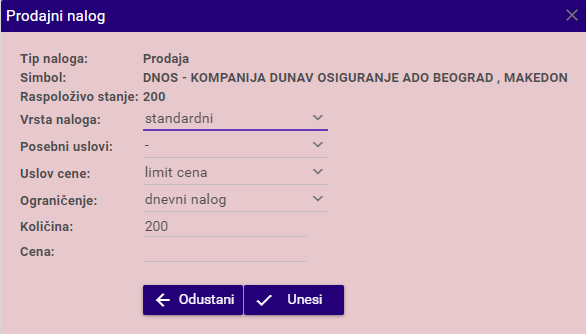 БЕРЗАНСКО ТРГОВАЊЕ
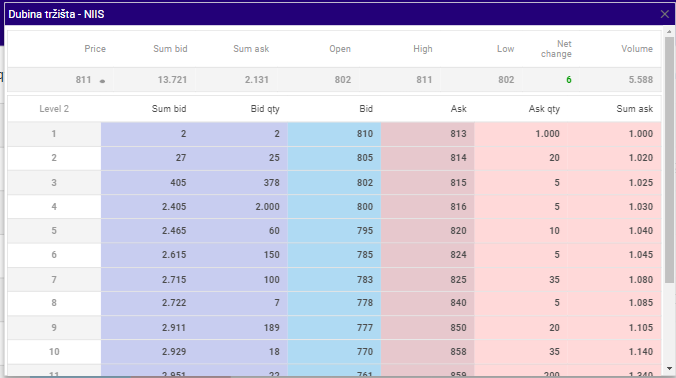 ПРОДАЈА У СТЕЧАЈНОМ ПОСТУПКУ
Опште
Закон о стечају није предвидео могућност истовременог комбинована више прописаних метода продаје, a Националним стандардом бр. 5, Правилника о утврђивању националних стандарда у управљању стечајном масом ("Службени гласник PC" бр. 62/2018), детаљно je одређен поступак продаје за сваки прописан метод продаје.
Ово се посебно односи на комбинацију нпр: непосредна погодба уз јавно прикупљање понуда и обавезну уплату депозита, или непосредна погодба са побољшањем понуда.
ХВАЛА НА ПАЖЊИ